Atkins 10: Struktura molekul
10.1
10.4 
MO polyatomických molekul
10.2
B-O aproximace
10.3
Teorie VB
Teorie MO: Molekuly A2, AB
9. přednáška
Kurz C9920
Samostudium dle pokynů v 9. prezentaci
10. přednáška
Atkins Obr. 10.33
Hlavní cíl dnešní přednášky: Pochopit rozdíl mezi vazbami v molekulách „před a za čárou“.
10.3? Molekulový ion H2+
elektron
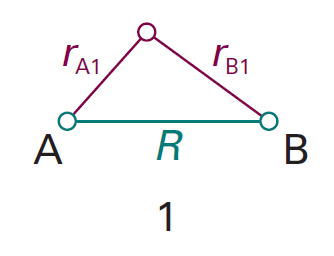 jádro
jádro
(a) MO = Lineární kombinace AO (MO-LCAO)
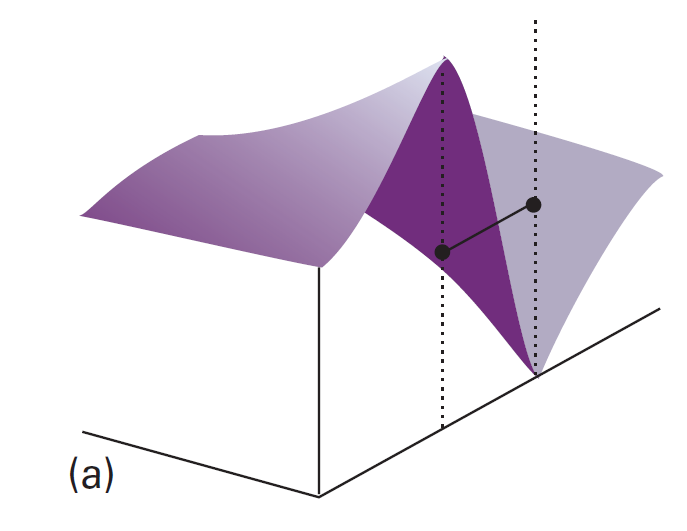 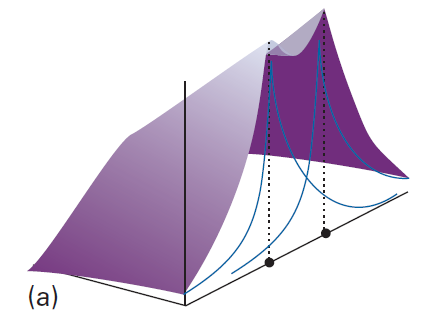 Co je znázorněno na obrázcích? 
Proč získáváme právě 2 vlnové funkce?
(b) Vazebný MO pro H2+ v tzv. minimální bázi
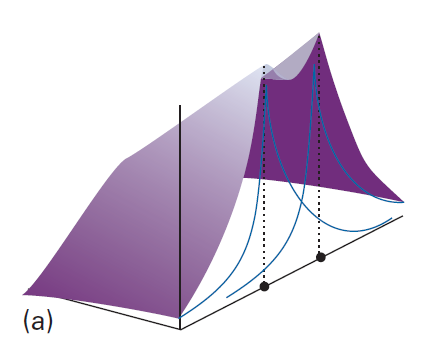 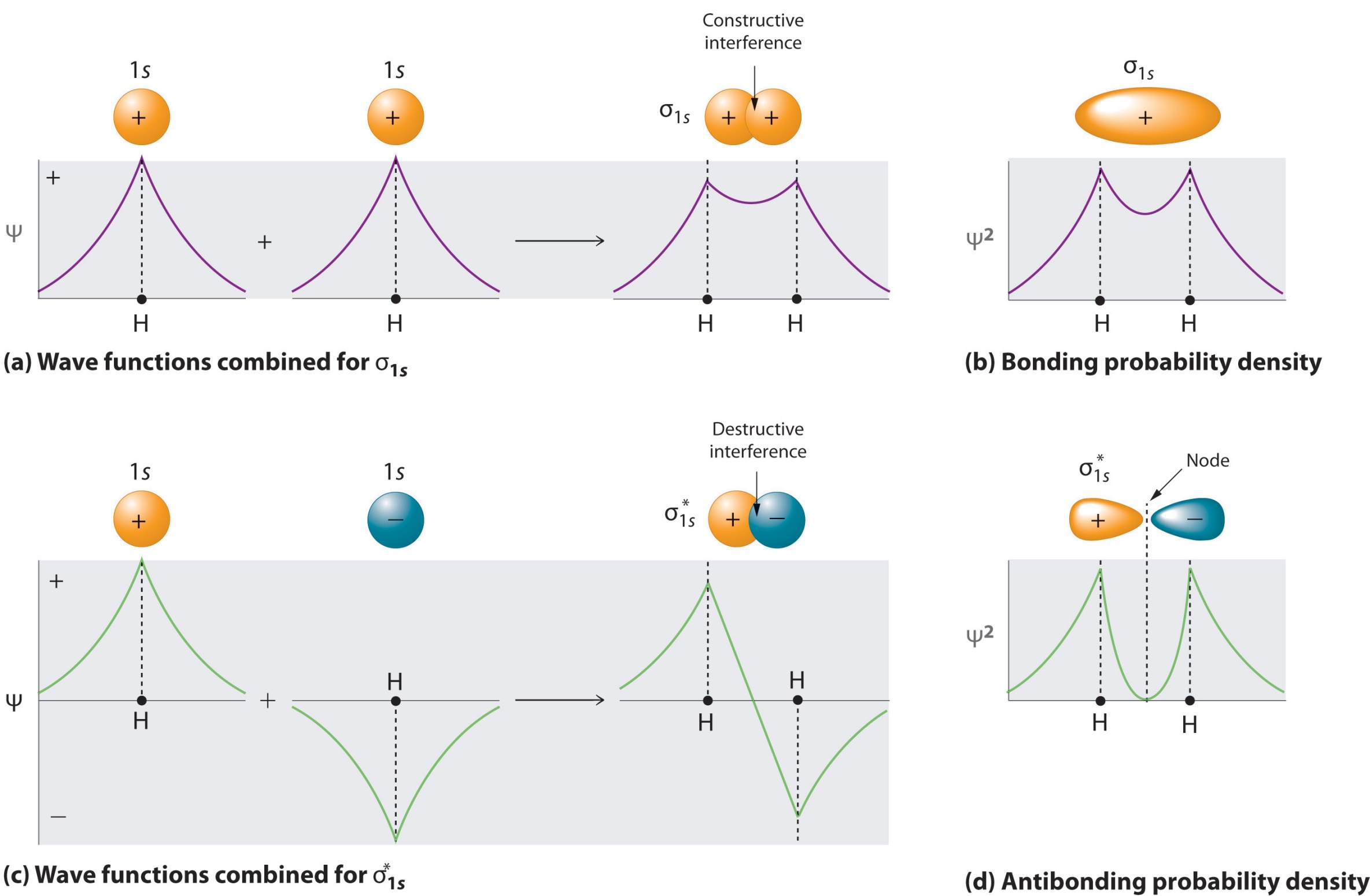 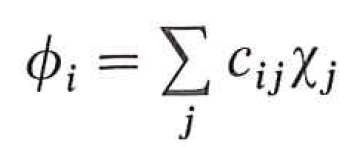 Obecně:
Pro nekonečně velké sady AO  (tzv. báze) 
lze každý MO vyjádřit přesně.
Jak rozumět „dalším“ MO, které v LCAO vzniknou, 
Když zvětšíme bázi?
2.4 Konstrukce MO interakcí dvou identických AO
MO1 (vazebný):
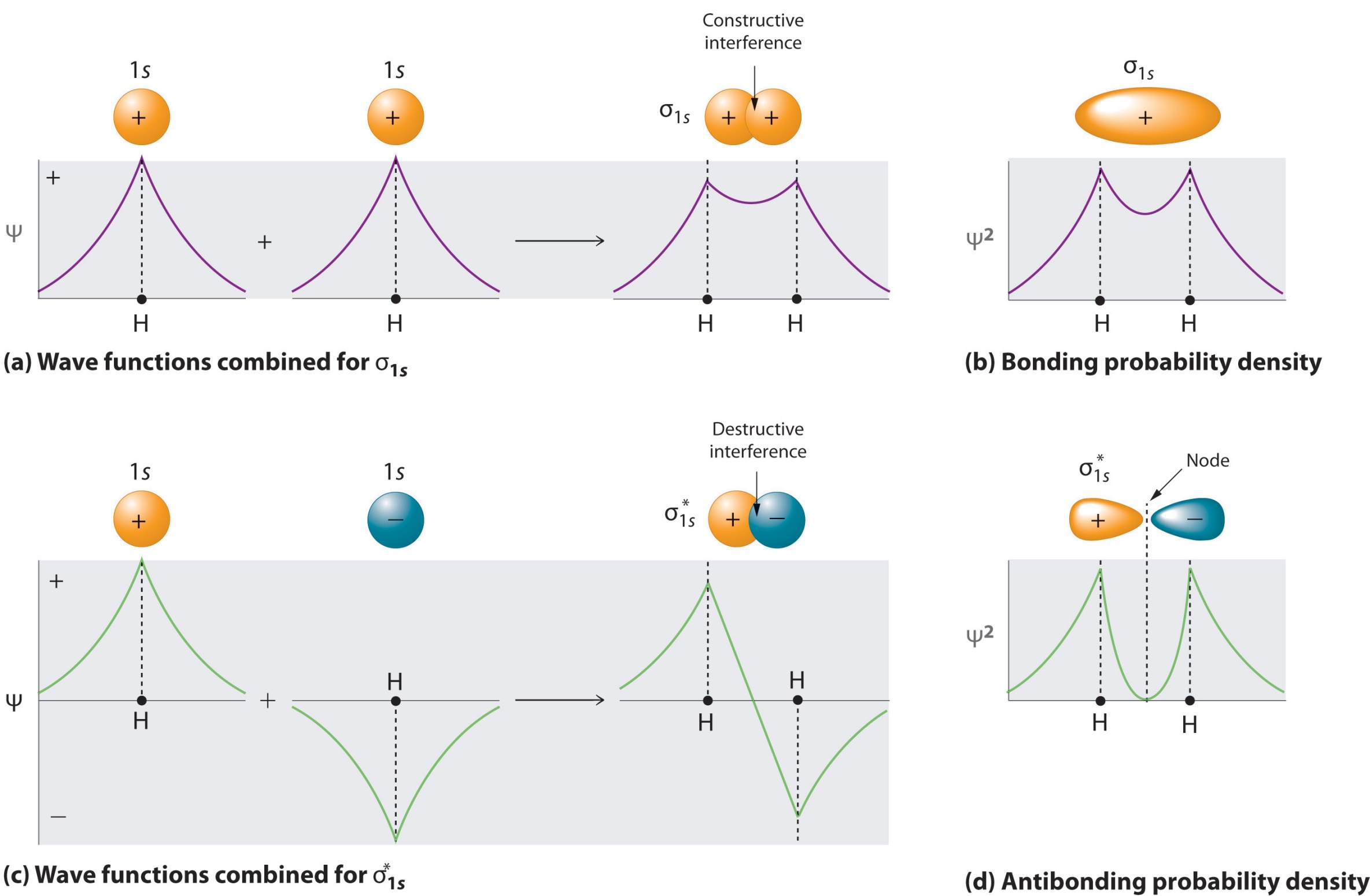 A
B
Jak to?
Lze to získat z výpočtu, ale stejně tak i z úvahy 
o symetrii elektronové hustoty.
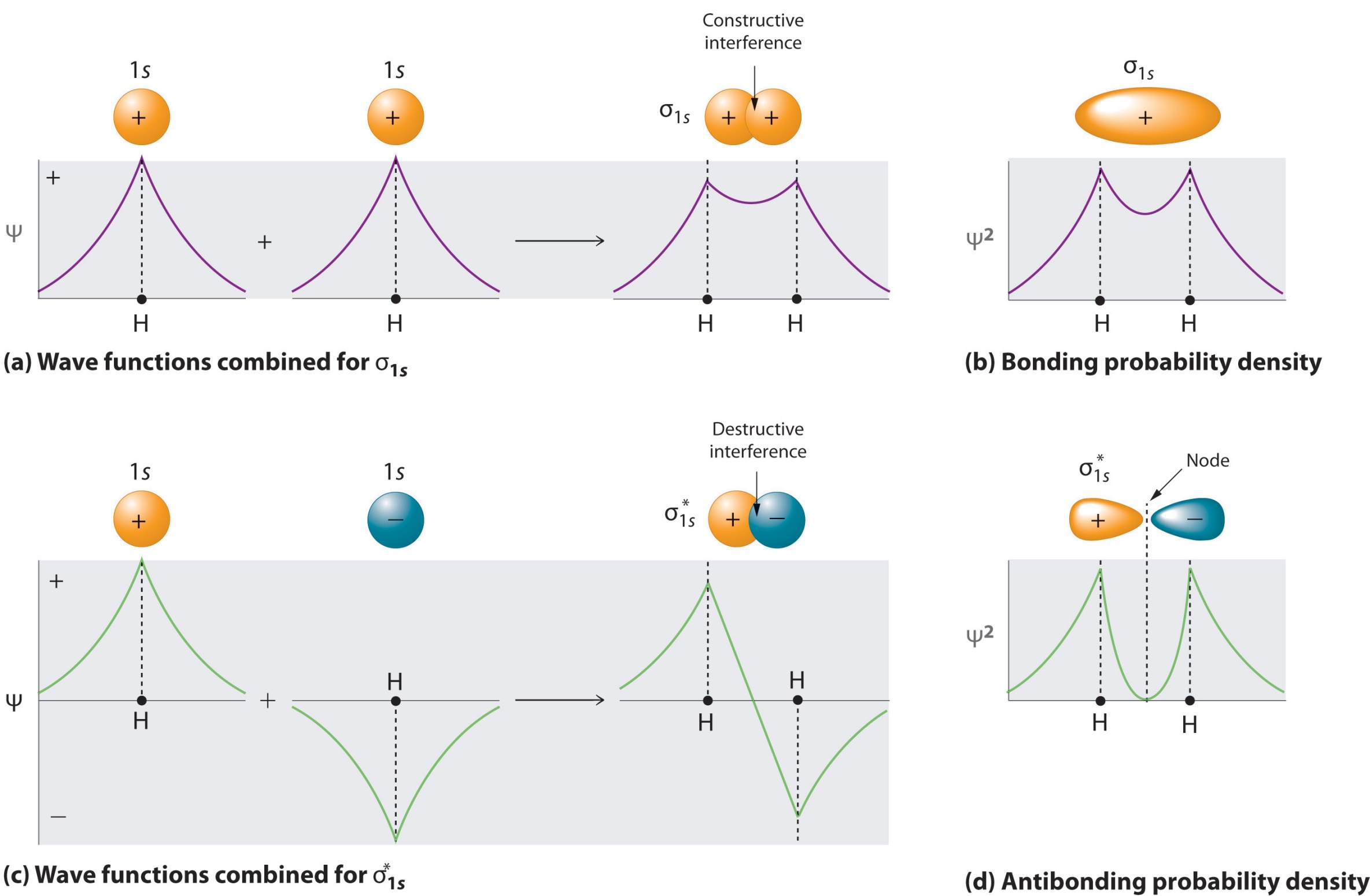 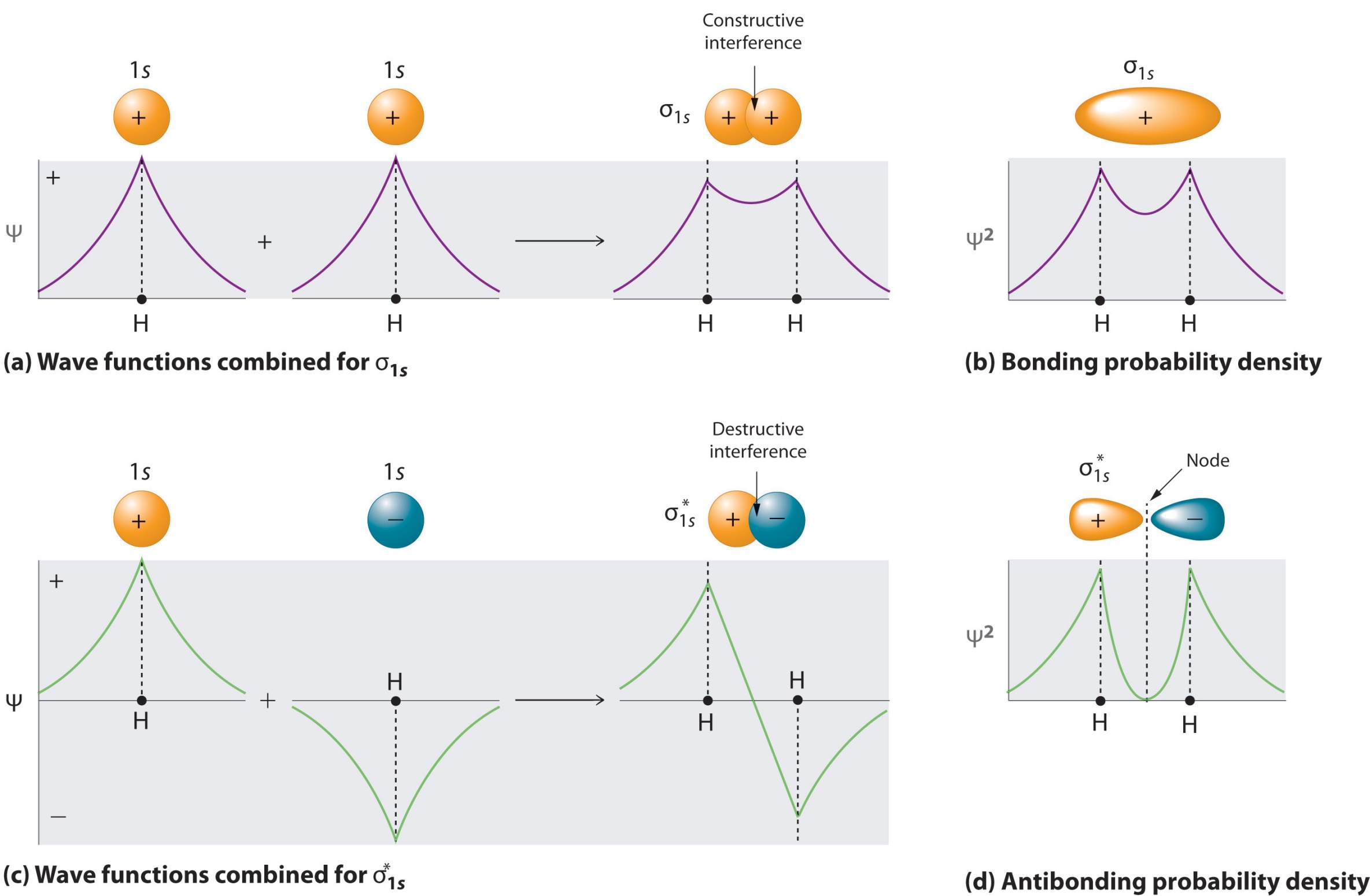 Ψ  symetrická (S) nebo antisymetrická (AS)
vůči středu souměrnosti molekuly.
MO2 (protivazebný):
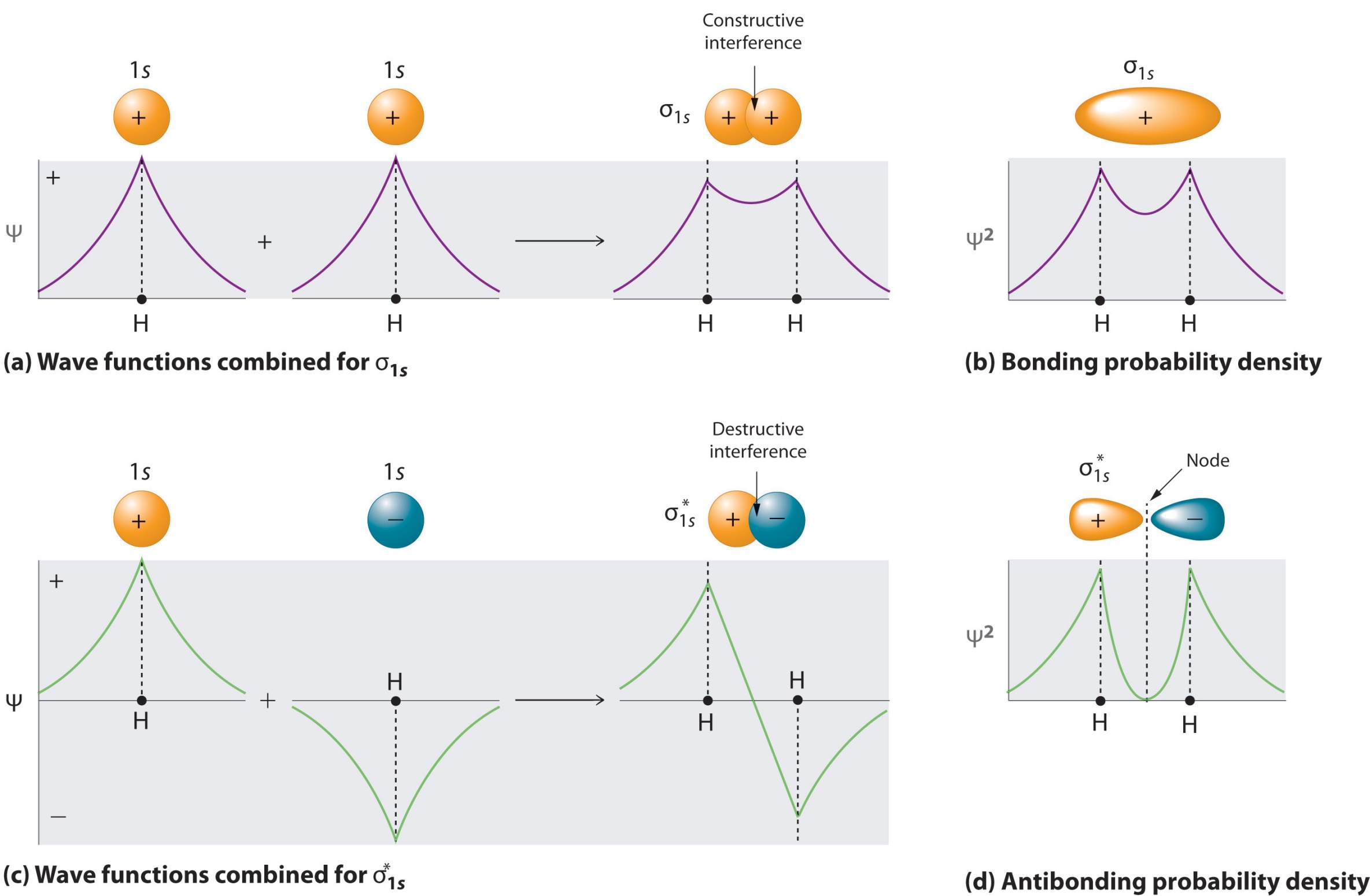 A
B
Izoplochy a symetrické nálepky MO
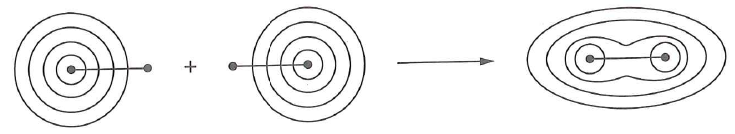 Velká amplituda v mezijaderné oblasti.
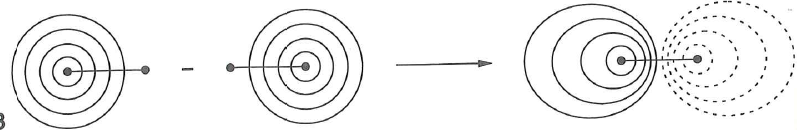 Uzlová rovina v mezijaderné oblasti.
Schematické znázornění MO
Vyjadřuje relativní znaménka a relativní velikosti  koeficientů AO v MO.
Stínovaný orbital značí znaménko +, prázdný orbital značí znaménko -.
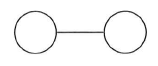 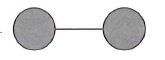 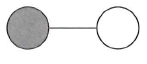 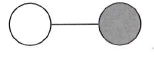 Identický fyzikální význam
Energie MO: Interakční diagramy
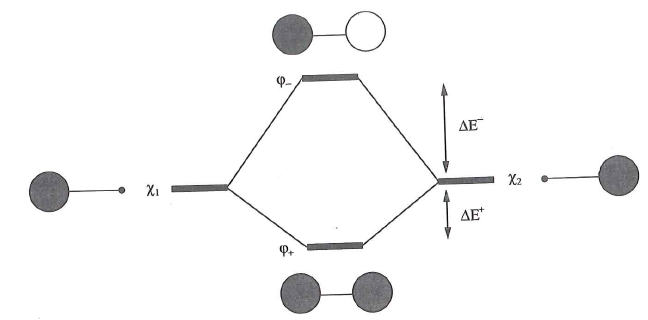 1sB
1sA
10.3.2.3 Překryvový integrál
Překryvový integrál vs. vzdálenost jader, definice
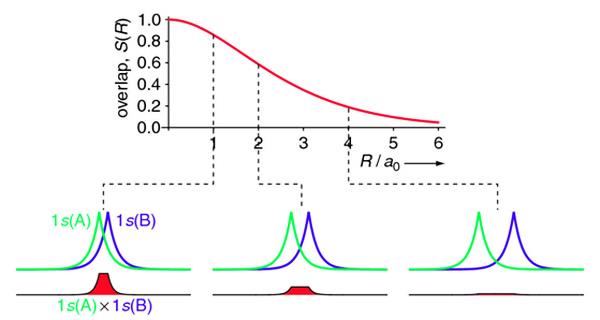 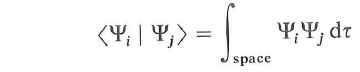 Obecně:
Sij=
10.3.3.1 Polární vazby (interakce dvou AO o různé energii)
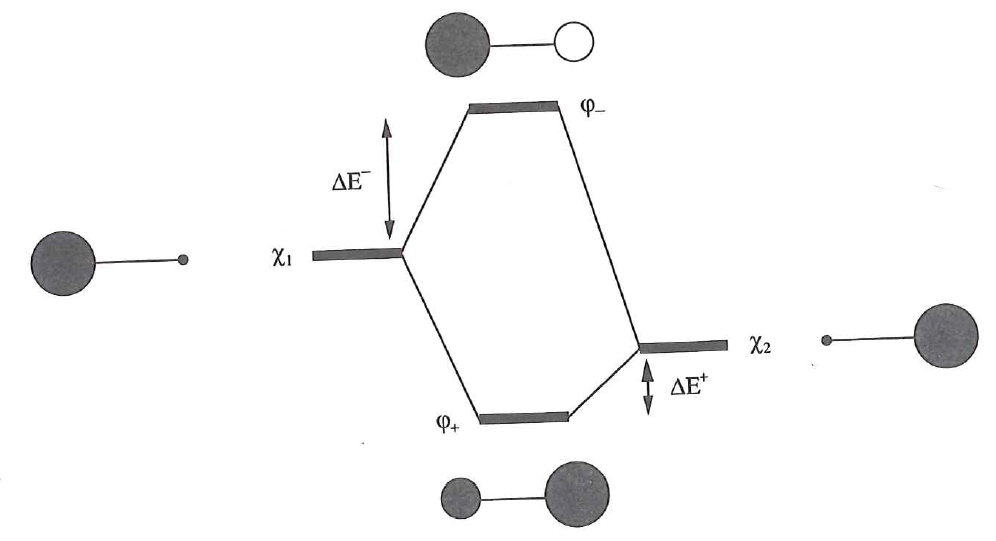 Nejjednodušší příklad: He (g) + H+ (g)  HeH+ (g)  (lab. 1925)
10.3.2 Zaplňování hladin, systémy se 2 e‒
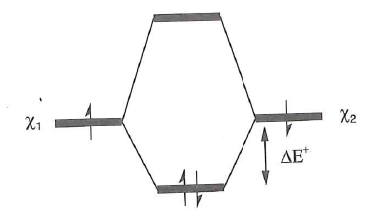 Analogicky k výstavbovému principu pro atomy
V pořadí rostoucí energie 
(potřebuji výpočet, pouze u některých dvojic MO je pořadí v energii zřejmé )
2. Pauliho princip 
(maximálně 2 e‒ s opačným spinem / 1 MO)
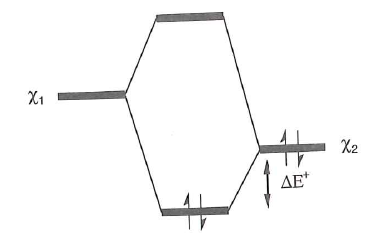 3. Hundovo pravidlo 
(u MO se stejnou energií, maximální počet paralelních spinů dává nejnižší energii)
10.3.2.4 Jiné počty elektronů (4,1,3); pojem řád vazby
4 elektrony:
Překryvové integrály nulové díky symetrii VÝSLEDNÉ molekuly
VF Symetrická (S) vůči zrcadelní v xy
VF AntiSymetrická (AS) vůči zrcadelní v xy
10.3.2.4  Molekuly A2: orbitaly typu p
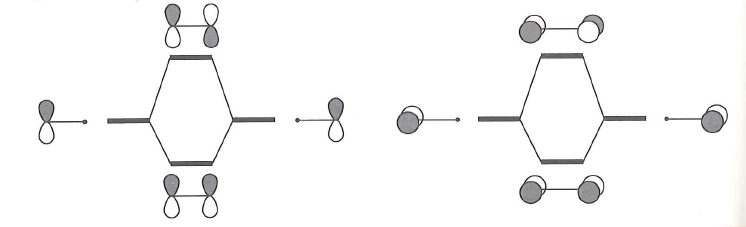 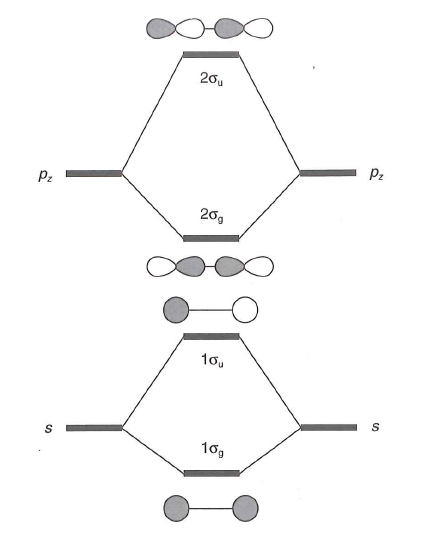 10.3.2.4  Molekuly A2: orbitaly typu s bez interakce s-p
Interakce s-p
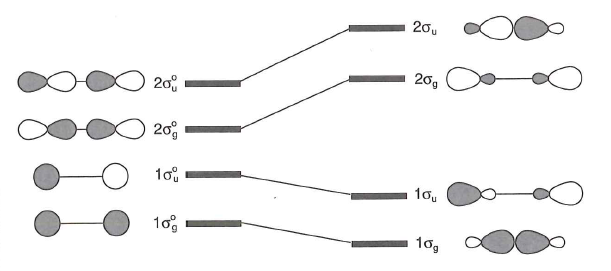 Obrázek 10.32           vs. 10.34
Které molekuly 2. periody jsou popsány obrázkem (a) resp. (b)?
10.3.3 Heteronukleární molekuly AB
Symetricky dovolené interakce:
(Který z prvků A, B je elektronegativnější?)
Konstrukce MO typu p:     (Proč je řešíme napřed?)
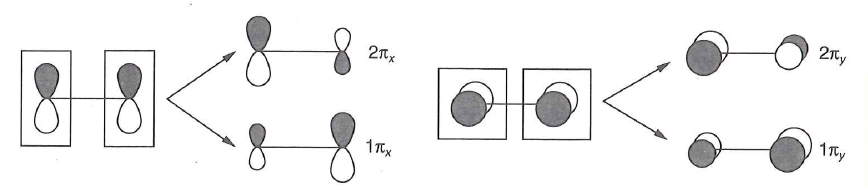 Obr. 10.41  Diagram energií MO molekuly NO
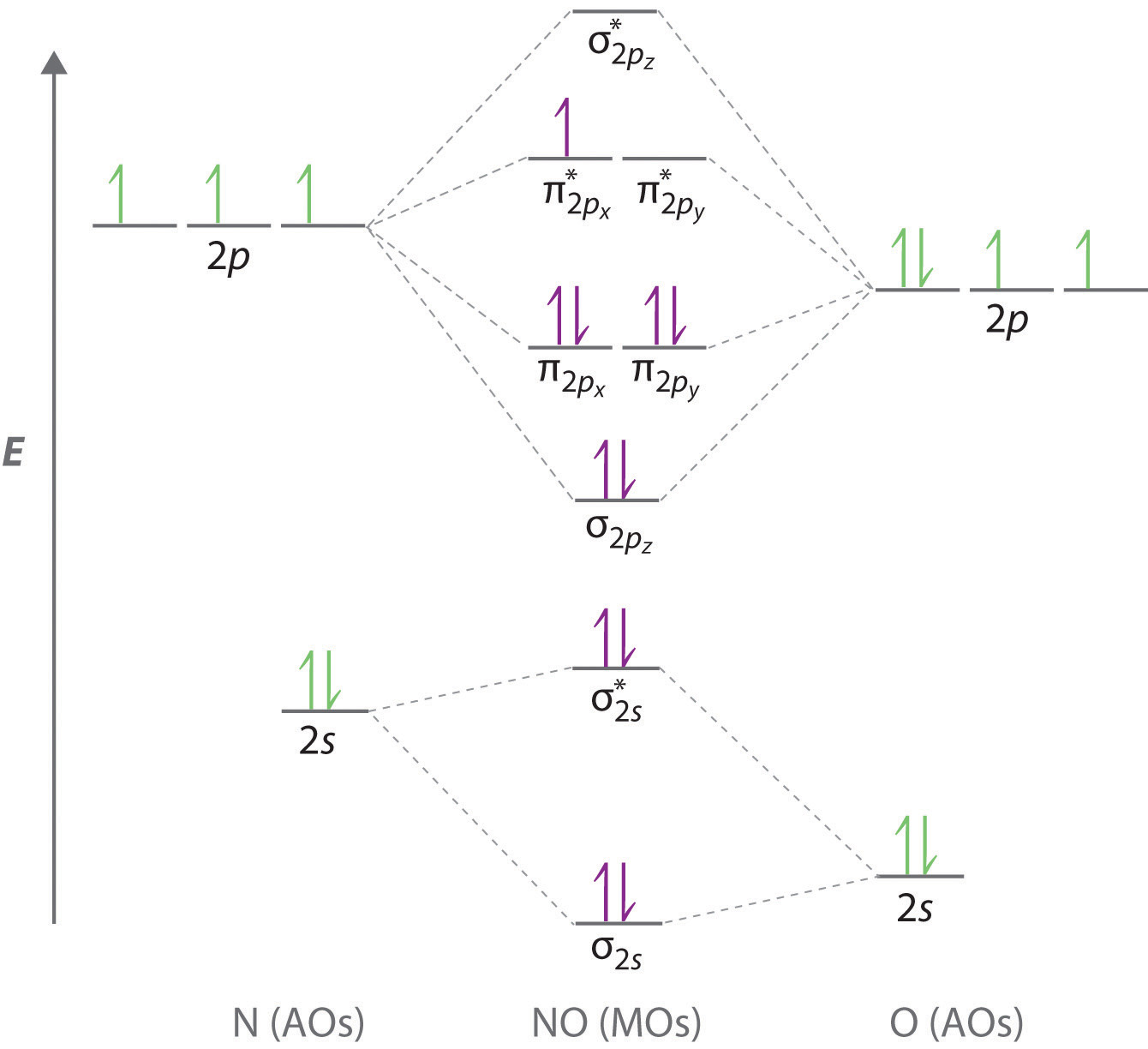 Bonus: s orbitaly molekuly CO
C
O
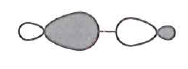 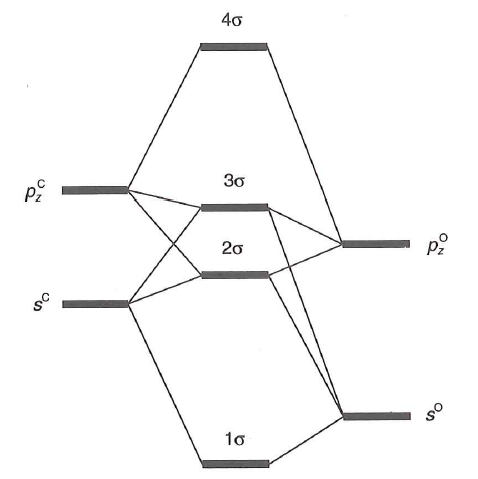 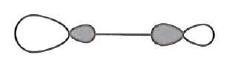 -10.7 eV
-15.9 eV
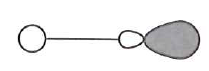 -19.4 eV
-32.4 eV
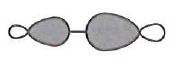 Vysoké překryvy!
Bonus: Elektronová struktura CO
C
O
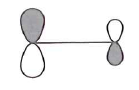 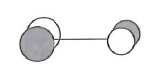 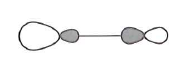 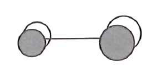 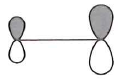 10 valenčních elektronů  obsazeno je spodních 5 MO